Qualitätsbündnis Sport NRW
Gegen sexualisierte und interpersonelle Gewalt
Vor 2 Jahren wurde auf der Mitgliederversammlung das Thema Sexualisierte Gewalt im Sport bereits vorgetragen und wir haben uns im weiter damit beschäftigt. 2 Vorstandsmitglieder haben an einer Fortbildung teilgenommen und mit einer interessierten Gruppe aus ÜL und Vorstand hat ein informelles Treffen mit Frau Buck vom KSB stattgefunden. 

Information in Kürze 

Wer ist betroffen und was versteht man unter sexualisierter Gewalt und interpersoneller Gewalt
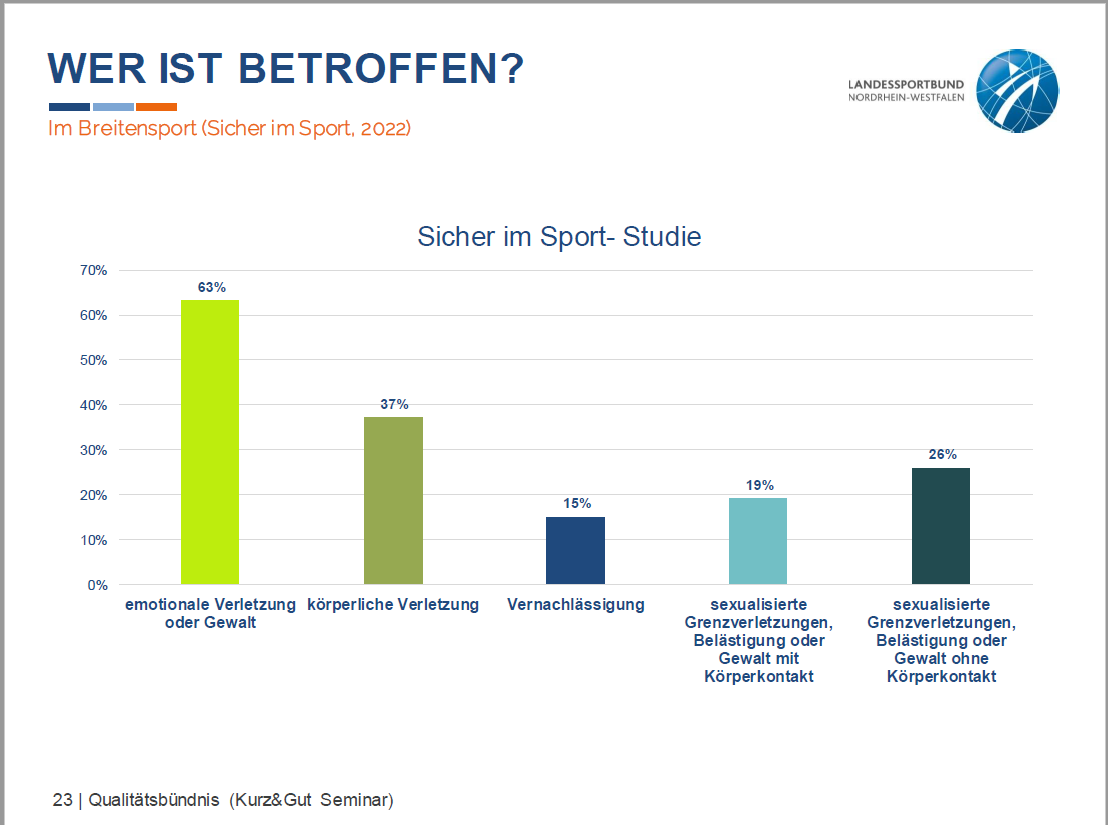 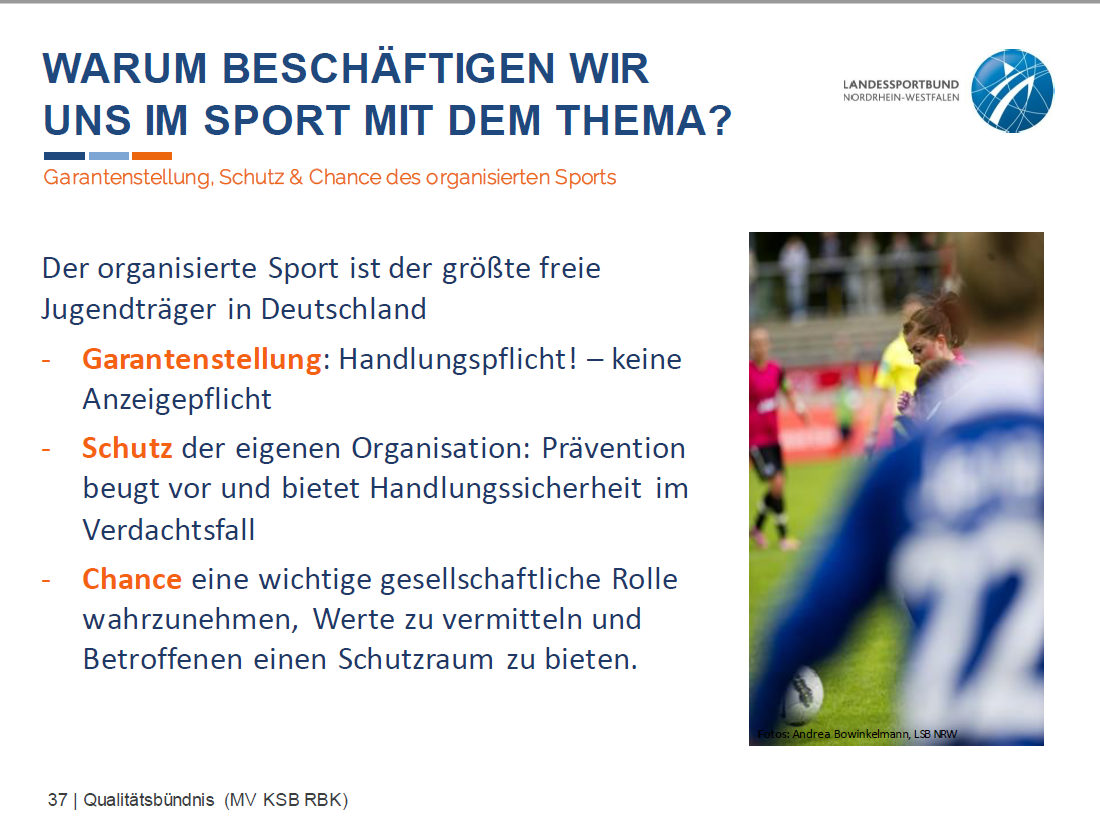 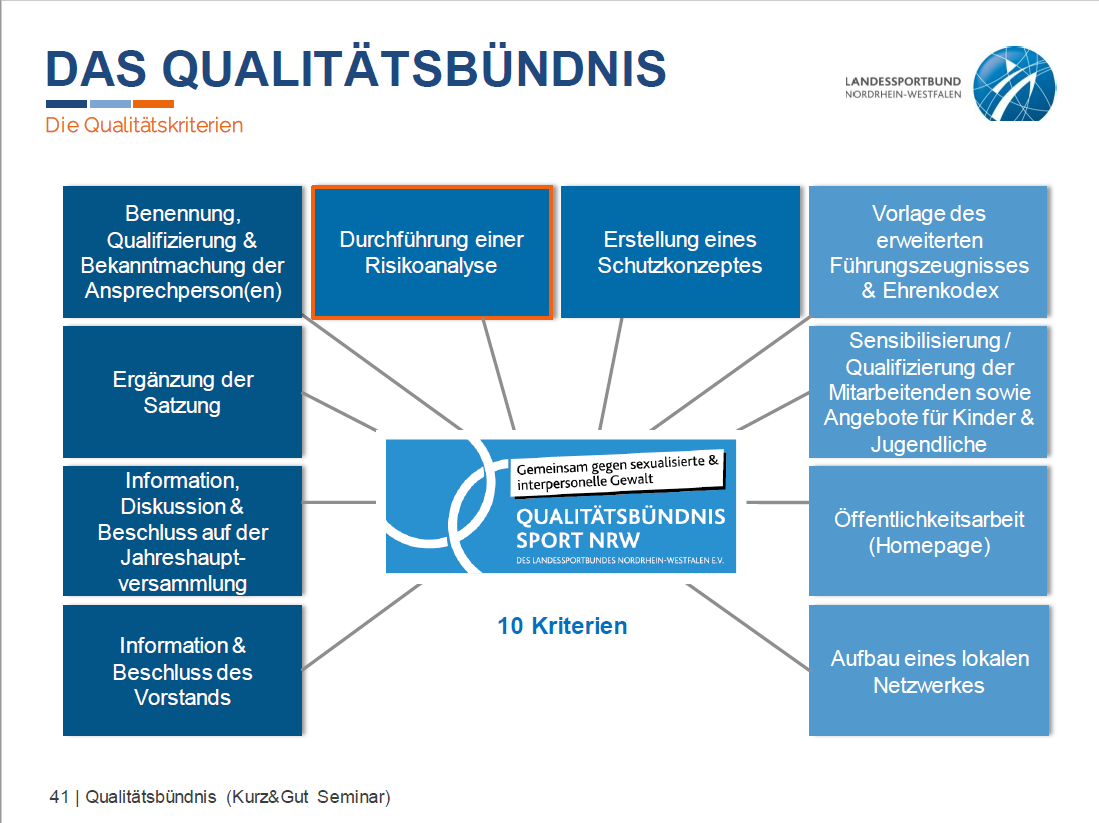 Als Vorstand haben wir die Wichtigkeit des Themas erkannt und beschlossen unseren Verein fit zu machen für die Aufnahme ins Qualitätsbündnis Sport NRW.Das Zertifikat soll Mitgliedern und Eltern zeigen, dass wir zum Thema sensibilisiert sind, es Ansprechpartner bei Fehlverhalten im Verein gibt und wir einen geschützten Raum zur Sportausübung bieten wollen. Deshalb wünschen wir uns auch rege Mitarbeit von Eltern und Jugendlichen aus dem Verein.Für weitere Informationen liegt das gesamte Konzept des LSB aus und wir stehen zur Diskussion bereit. Abschließend sollte auf dieser Mitgliederversammlung beschlossen werden, dass der Verein sich auf den Weg zum Qualitätsbündnis Sport NRW macht.